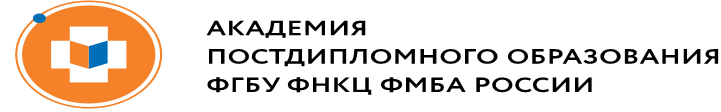 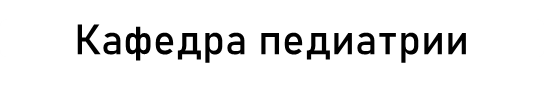 ВЕТРЯНАЯ ОСПА У ДЕТЕЙ
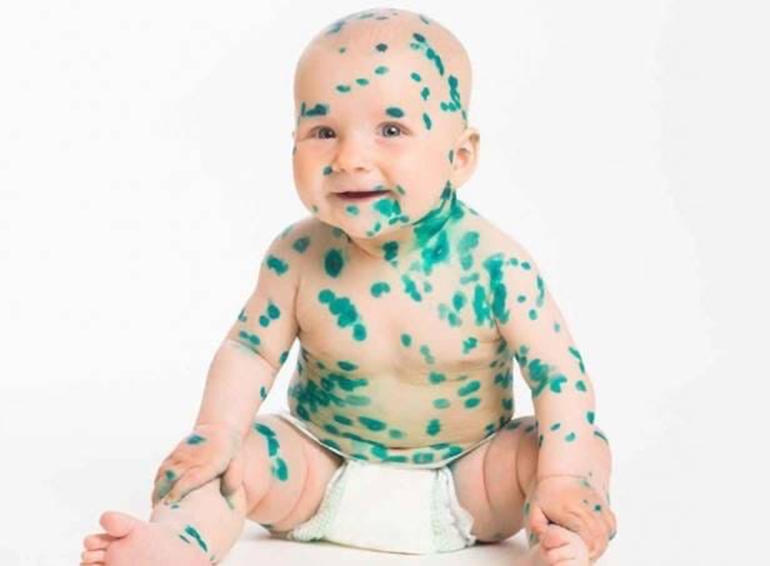 Дата 10.10. 2020 г. для МС.
«Ветряная оспа» – острое инфекционное заболевание, вызываемое  вирусом из семейства Herpesviridae, передающееся воздушно-капельным путем, характеризующееся  лихорадкой, умеренно выраженной интоксикацией и распространенной полиморфной пятнисто-папулезно-везикулезной сыпью.
Код МКБ Х – В 01.9
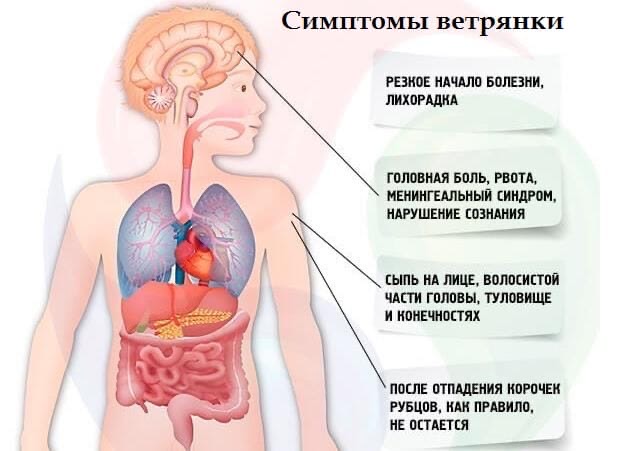 Исторические данные.
Впервые описана итальянскими врачами V. Vidius, F. Ingrassia еще в 14 веке.
 До середины 19 столетия рассматривали как клинический вариант натуральной оспы.
 После эпидемии натуральной оспы в 1868-1874гг ветряная оспа признана самостоятельным заболеванием.
 Термин «Varicella» введен в 1872г .
 В 1888г венгерским врачом J. Bokay доказана эпидемиологическая общность ветряной оспы и опоясывающего герпеса
Этиология
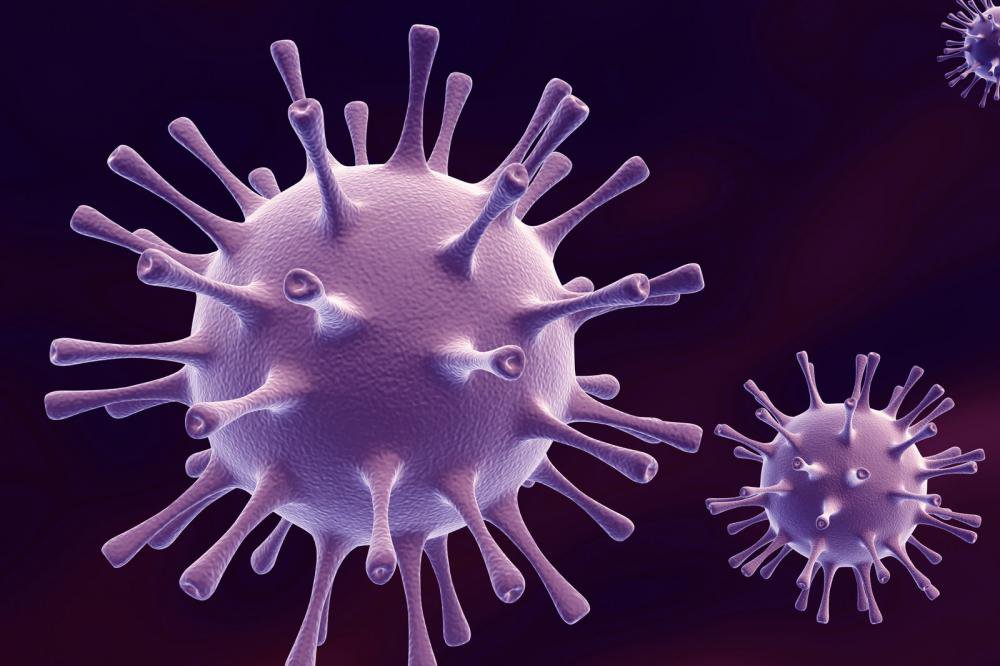 вирус Varicella-Zoster
 относится к семейству
                Herpesvitidae, 
                подсемейству 
              альфа-вирусов 3-го     типа, 
содержит ДНК.
Неустойчив во внешней среде.
Инактивируется при Т +50+52с в течение 30 минут.
Чувствителен к ультрафиолетовому облучению.
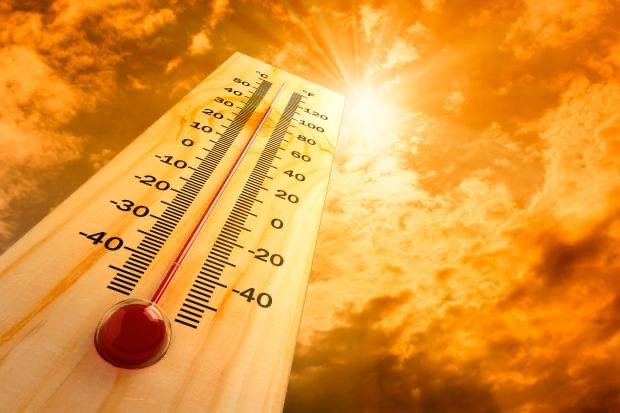 Хорошо переносит низкие температуры (до – 65С), повторное замораживание.
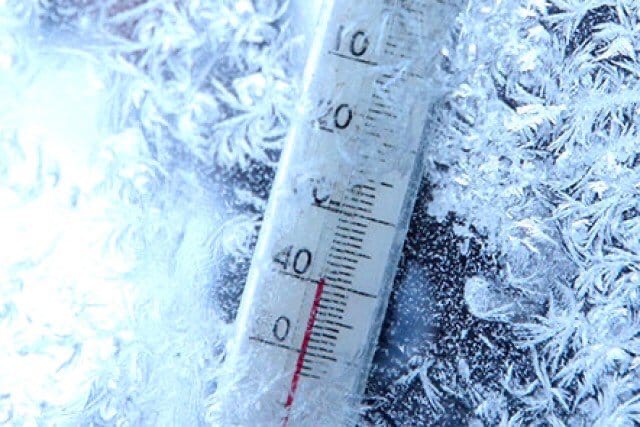 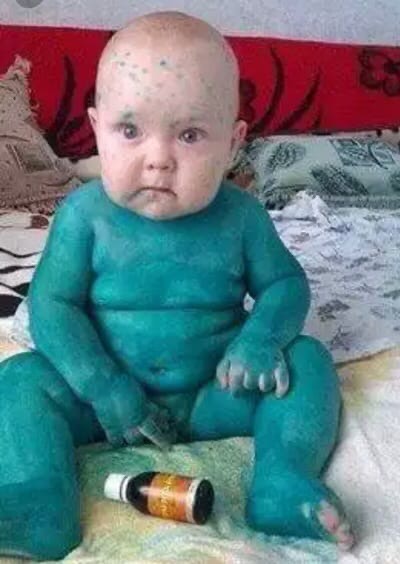 Источником инфекции является человек, больной ветряной оспой или опоясывающим герпесом.
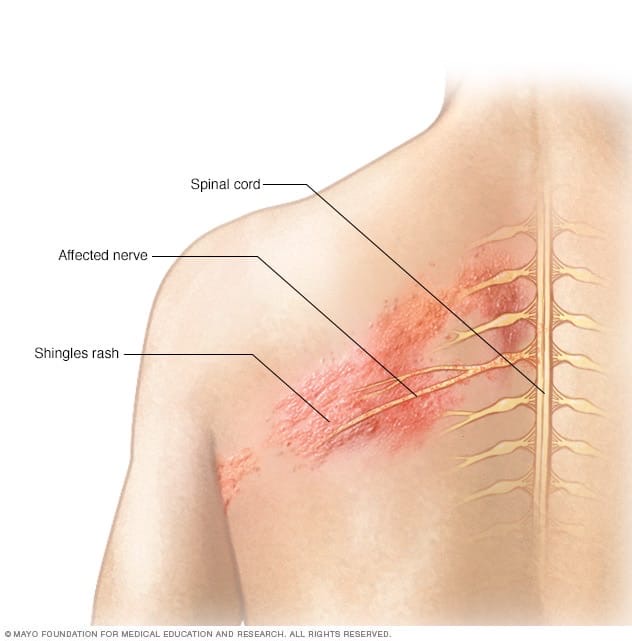 Заразен с последних 2-3 дней инкубационного периода до 5 дня с момента появления последней везикулы.
 Пути передачи: воздушно капельный, редко – контактно-бытовой, вертикальный. Возбудитель потоком воздуха может переноситься на большие расстояния (в соседние комнаты, на другие этажи).
 Индекс контагиозности – 90%.
Заболеваемость чрезвычайно высокая.
 Болеют преимущественно дети дошкольного возраста.
 Сезонность: заболеваемость повышается в осенне-зимний период.
 Иммунитет после перенесенного заболевания стойкий.  Повторные случаи ветряной оспы случаются очень редко. Однако вирус персистирует в организме пожизненно и при снижении защитных сил макроорганизма обусловливает развитие опоясывающего герпеса.
Классификация ветряной оспы
По типу:                                                                                          По тяжести:  
Типичные.                                                                                -  Легкая форма.  
 Атипичные:                                                                             - Среднетяжелая форма.
     - рудиментарная;                                                                  -  Тяжелая форма.
     - пустулезная;
     - буллезная;                                                                                 По течению:
     - геморрагическая;                                                               - Гладкое.                                                       
     - гангренозная;                                                                       -  Негладкое:
     - генерализованная (висцеральная).                         с осложнениями;
                                                                                                      с наслоением втор. инф.
                                                                                                      с обострением хр. забол.
Клиника
Инкубационный период-  от 11 до 21 дня (чаще 14-17 дней).
                                           Типичные формы.
 Продромальный период: продолжается от нескольких часов до 1-2 дней. Характеризуется  умеренными симптомами интоксикации, субфебрильной температурой, редко мелкоточечной или мелкопятнистой сыпью, которая предшествует типичным высыпаниям.
 Период высыпания:  продолжается  2-5 дней. Температура 37,5-38,5С, головная боль, развитие характерной пятнисто-папулезной сыпи на коже, слизистой оболочке щек, языка, неба. Первые пузырьки как правило чаще появляется на туловище, волосистой части головы, шее.
     Динамика развития элементов сыпи: пятно-папула-везикула-корочка,                        происходит быстро, пятно превращается в везикулу за несколько часов, везикула в корочку за 1-2суток.
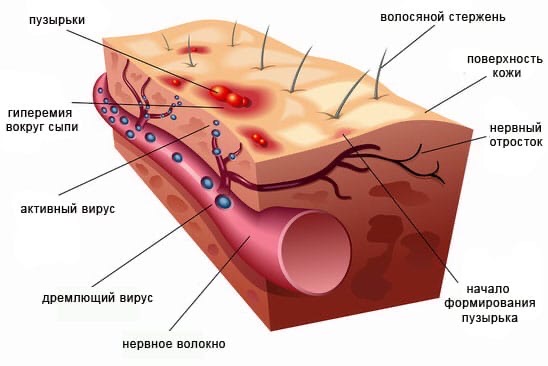 Клиника
Высыпания появляются в течение 2-5 дней, толчкообразно, каждое новое высыпание сопровождается подъемом температуры, температурная кривая при ветряной оспе неправильного типа.
 Ветряночные элементы (везикулы) – округлой или овальной формы, стенки напряжены, содержимое прозрачное, пузырьки однокамерные, спадаются при проколе.
 Со 2-го дня периода высыпаний  поверхность везикул становится вялой, центр начинает западать, постепенно в течение 4-7 дней образуются корочки, которые постепенно подсыхают и отпадают.
 В последние дни высыпаний элементы становятся мелкими, рудиментарными и не доходят до стадии везикул. 
 После корочек остается легкая депигментация, в некоторых случаях единичные рубчики.
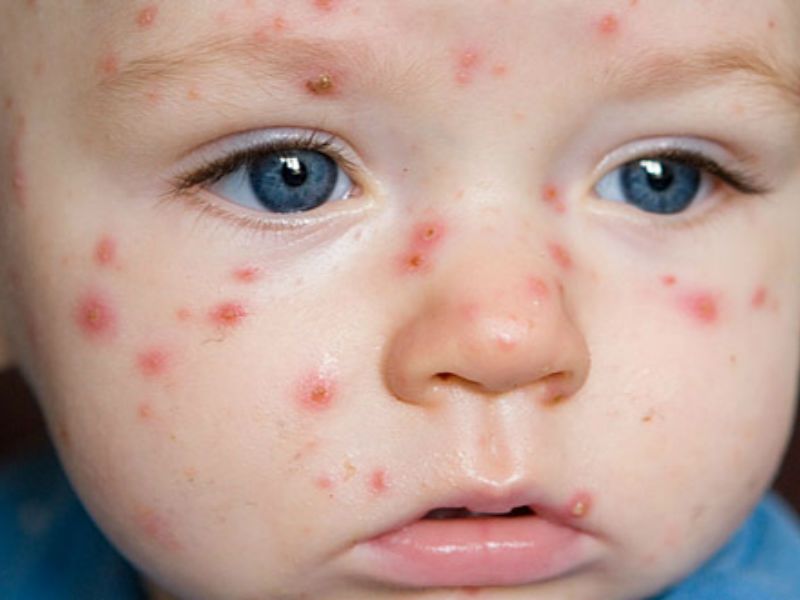 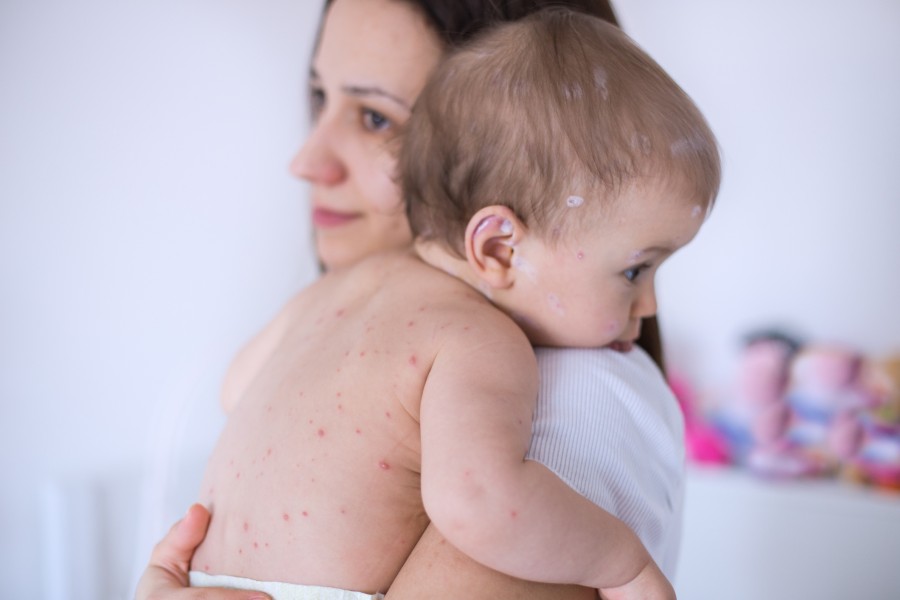 Клиника
Атипичные формы
 Рудиментарная форма: температура не повышается, высыпания розеолезные, интоксикация отсутствует.
 Пустулезная форма: развивается при наслоении бактериальной инфекции, повторное повышение Т, мутное содержимое пузырьков.
 Буллезная форма: выраженные симптомы интоксикации, наряду с типичными везикулами образуются большие вялые пузыри.
 Геморрагическая форма: развивается у детей с гемобластозами, длительно получающих кортикостероиды или цитостатики; на 2-3 день высыпаний содержимое пузырьков приобретает геморрагический характер, могут быть кровоизлияния в кожу, слизистые оболочки, состояние тяжелое, прогноз неблагоприятный.
Клиника
Гангренозная форма: развивается у истощенных, ослабленных  детей, характеризуется образованием некрозов вокруг воспаленных везикул, после отпадения корочек обнажаются глубокие язвы, увеличивающиеся в размере; состояние тяжелое, септического характера, с явлениями нейротоксикоза.
 Генерализованная (висцеральная) форма: развивается  у новорожденных, матери которых  не болели ветряной оспой, ослабленных тяжелыми заболеваниями, получающих стероидные гормоны;  протекает крайне тяжело, с нейротоксикозом, с везикулезными высыпаниями в головном мозге, на внутренних органах; часто заканчивается летальным исходом.
По тяжести разделяют:
Легкая форма: температура 37,5-38,5С – 2-3дня, симптомы интоксикации отсутствуют или незначительные, высыпания необильные, продолжаются 2-3 дня, исчезают бесследно.
  Среднетяжелая форма: температура 38,6-39,5С – 3-5 дней, симптомы интоксикации выражены умеренно, высыпания обильные, в том числе на слизистых оболочках, продолжаются 5-7 дней, после них может оставаться кратковременная пигментация.
  Тяжелая форма: температура выше 39,6С – 7-10 дней, возможно развитие судорожного синдрома, менингоэнцефалических реакций, высыпания обильные, крупные, могут быть на ладонях и подошвах, «застывшие»  в стадии обратного развития, продолжаются 7-8 дней, после исчезновения сыпи – пигментация, поверхностные рубчики.
Осложнения
Специфические :                                                  Неспецифические:
 - стенозир. ларинготрахеиты                                              - абсцессы
 - ларинготрахеобронхиты                                                     - флегмоны        
 - энцефалиты                                                                               - лимфадениты
 -  миелиты                                                                                     - отиты
 -  кератиты                                                                                    - пневмония
 -  геморрагические нефриты                                                 -  сепсис
 -  миокардиты
 -  синдром Рея
Особенности ветряной оспы у детей раннего возраста
Болеют до 6 мес редко, что обусловлено врожденным иммунитетом .
 Протекает тяжело, особенно у недоношенных.
  Характерен продромальный период: температура нормальная или субфебрильная, вялость, беспокойство, снижение аппетита, иногда рвота, учащение стула.
  Сыпь появляется на 2-5 сутки, обильная, полиморфная, с характерным последовательным развитием элементов.  
 На высоте высыпаний возможна фебрильная лихорадка, выраженная интоксикация, судороги, потеря сознания.
 Протекает атипично: геморрагические, гангренозные и висцеральные формы.
 Часто развиваются неспецифические и специфические осложнения.
 Летальность достигает 20-27%.
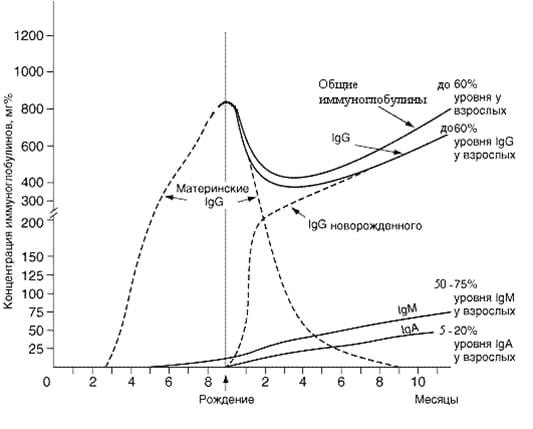 Диагностика
Анамнез: контакт с больным ветряной оспой или опоясывающим герпесом.
  Везикулезная  сыпь на коже и слизистых оболочках, волосистой части головы.
  Синдром интоксикации. 
  Лабораторная диагностика проводится при атипичных и стертых формах; 
      -  для дифференциальной диагностики с заболеваниями, 
        сопровождающимися  везикулярной сыпью; 
      -  подозрении на ветряную оспу у привитого против этой инфекции лица;
      -  подозрении на повторное заболевание ветряной оспой.
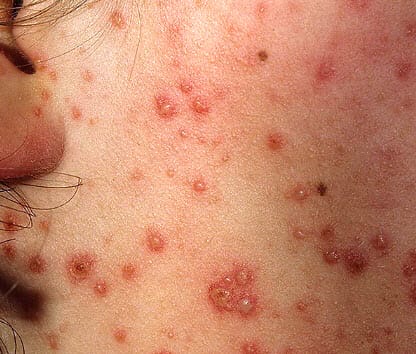 Диагностика
Материалом для лабораторных исследований служит содержимое везикул, сыворотка крови, спинномозговая жидкость, отделяемое носоглотки. 
 Лабораторными критериями, подтверждающими клинический диагноз, являются:
     выявление ДНК вируса с помощью ПЦР в материале  (содержимое везикул, смывы из носоглотки, спинномозговой жидкости);
     выявление IgM или низкоавидных IgG в сыворотке крови (7-10 день болезни);
    нарастание титра  специфических АТ  в 4 и > раз в течение 10-14 дней (методом 
         ИФА или РСК);
    выявление телец Арагао (скопление вируса) в мазках содержимого везикул;
   положительная проба Цанка – выявление многоядерных гигантских клеток в соскобе с основания везикул;
   обнаружение АГ  вирусов в мазках отпечатках содержимого везикул ИФ методом;
  выделение вируса из биологического материала.
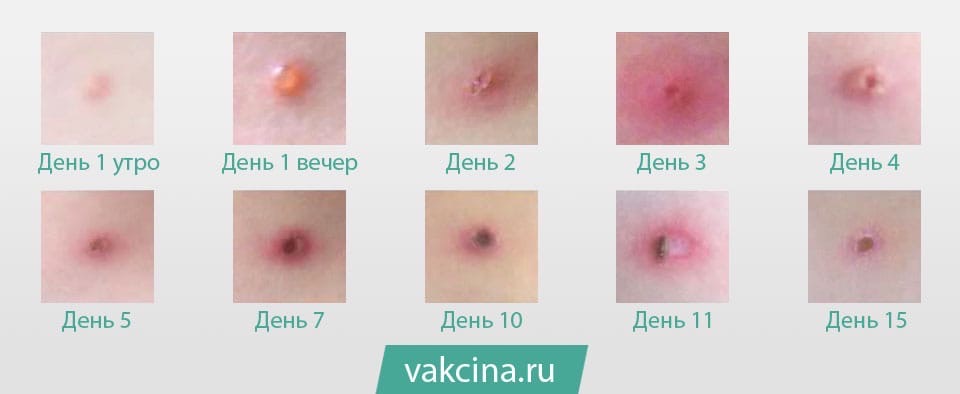 Лечение
Лечение больных ветряной оспой без осложнений проводится в домашних условиях.
  Госпитализации подлежат дети с тяжелыми, осложненными формами болезни, а также по эпидемическим показаниям.
  Постельный режим на период лихорадки.
  Диета по возрасту, механически щадящая. Обильное питье. 
  Гигиенические мероприятия – ежедневая смена нательного и постельного белья.
  Ежедневный душ (или ванна с розовым раствором перманганата калия).
  Сыпь обрабатывается 1% спиртовым раствором бриллиантового зеленого, лосьоном Каламин (с любого возраста), Поксклин гидрогелем (с 2 лет), Ветригард спрей ( с 6 мес).
Лечение
Рекомендуется  полоскание полости рта после приема пищи.
   Высыпания на слизистых оболочках обрабатываются водными растворами анилиновых красителей, мирамистином, полоскание раствором фурацилина.
  Антигистаминные препараты (для уменьшения зуда) – цетиризин, диметиндена малеат (фенистил), хифенадина гидрохлорид (фенкарол).
  Жаропонижающие препараты (по показаниям) – парацетамол, ибупрофен (нельзя использовать препараты на основе аспирина)
  Этиотропная противовирусная терапия назначается только при тяжелых формах:
      - ацикловир (зовиракс)
      - валацикловир (валтрекс), фамцикловир (фамвир) – с 12 лет.
      - специфический варицелло-зостерный иммуноглобулин,    
      - препараты интерферона и его индукторы.
Профилактика
Больных изолируют в домашних условиях (или мельцеровских боксах) до 5 дня с момента появления последнего элемента везикулы.
  Детей в возрасте до 7 лет, не болевших ветряной оспой (опоясывающим герпесом), разобщают с 9 по 21 день с момента контакта с больным.
  За контактными  устанавливается наблюдение.
 Дезинфекция  не проводится, достаточно проветривания и влажной уборки.
 Госпитализация в стационары неинфекционного профиля лиц, контактировавших с заболевшими, не болевших ВО и не привитых против нее, осуществляется по жизненным показаниям в отдельную палату или изолятор.
 Госпитализация в плановом порядке откладывается до окончания инкубационного периода.
  Экстренная пассивная специфическая профилактика – введение специфического варицелло-зостерного иммуноглобулина контактным детям из группы риска и беременным, не болевшим ветряной оспой (опоясывающим герпесом).
Активная специфическая профилактика
Основным профилактическим мероприятием, направленным на защиту населения от ветряной оспы, является вакцинопрофилактика.
  Впервые варицелло-зостерная вакцина создана в 1974г.
  В России иммунизация начата  с 2008г., с 2009г введена в региональную программу иммунизации (г. Москва, Свердловская и Челябинская области).
  Согласно сведениям Государственного реестра лекарственных средств в России зарегистрировано 2 вакцины. 
  Активная экстренная  иммунизация (вакцинация) против ветряной оспы разрешена у детей с 12 месяцев и взрослых, не имеющих противопоказаний к введению вакцины, в первые 72-96ч после  контакта  с больным ветряной оспой или опоясывающим герпесом.
Зарегистрированные в России вакцины.
Варилрикс (вакцина против ветряной оспы – живая ослабленная аттенуированная) – Бельгия. 
    Вводится от 1 года до 13 лет однократно, от 13 лет и 
     взрослым 2 раза с интервалом 6-10 недель.
  Окавакс  (вакцина против ветряной оспы – живая аттенуированная) – Япония.
    Вводится однократно от 1 года  и взрослым.
Варилрикс
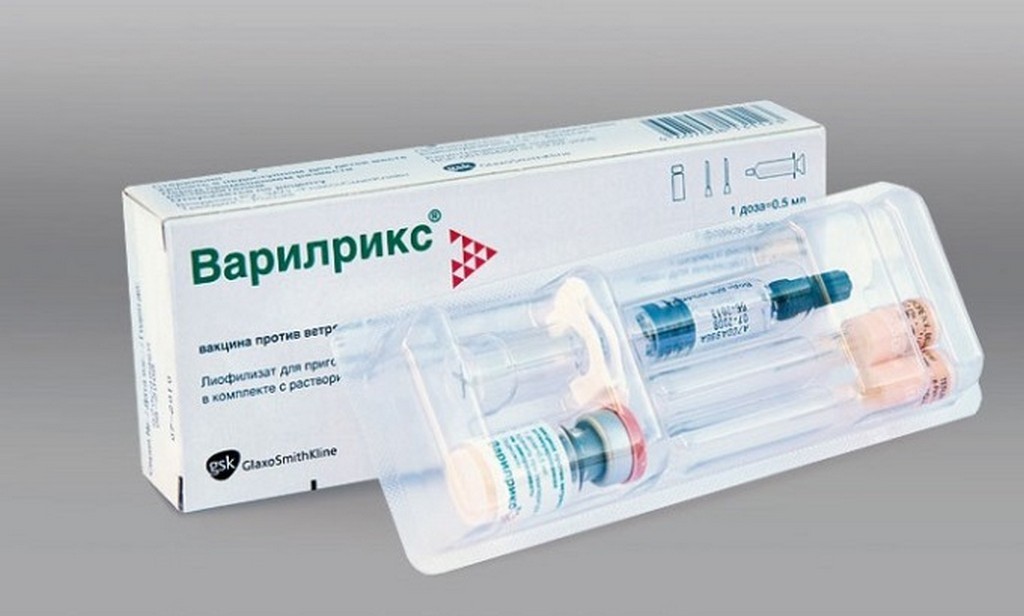 Окавакс
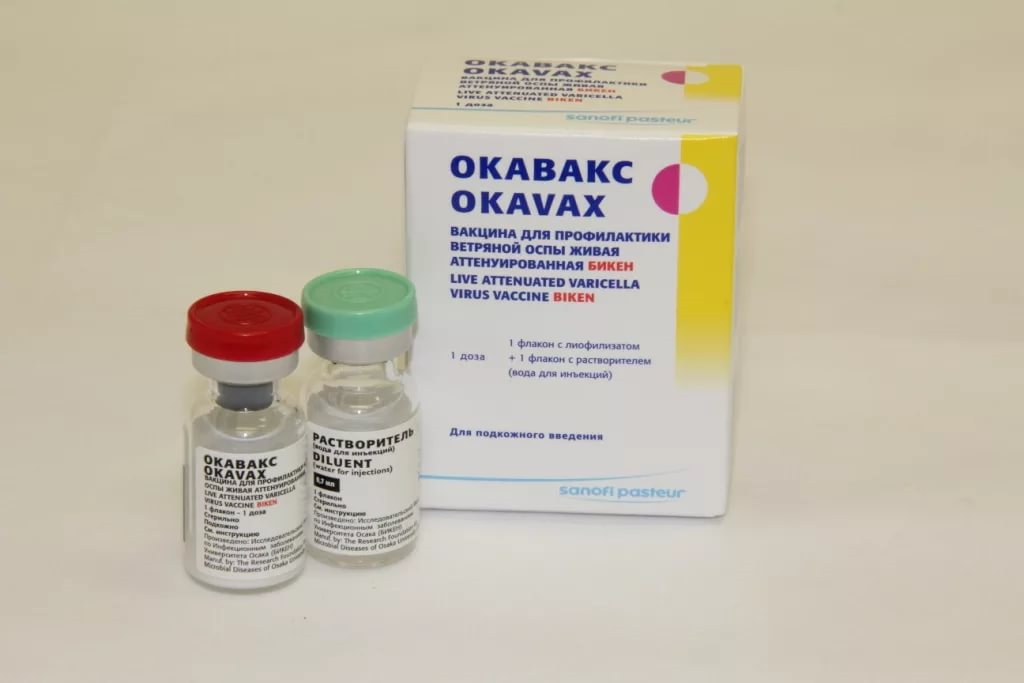 Установлено, что поствакцинальный иммунитет к ветряной оспе  не является пожизненными  снижается через 10-20 лет после вакцинации.
 Риск  заболеть ветряной оспой (опоясывающим герпесом) после вакцинации  снижается до 5%,  заболевание протекает легко, осложнений практически нет.
 Для профилактики вакциноассоциированных заболеваний исключение (ограничение) контакта с вакцинированными в течение 2-й и 3-й недели с момента получения прививки детей из групп риска, беременных.
Диспансерное наблюдение
За детьми, перенесшими неосложненные формы ветряной оспы, диспансерное наблюдение не устанавливается. 
  Реконвалесценты, перенесшие осложненные формы ветряной оспы, подлежат диспансерному наблюдению: 
        вирусно-бактериальная пневмония  - до 12 месяцев, осмотры через 3,6,12 месяцев;
        менингит, энцефалит, менингоэнцефалит - 3 года, осмотры невролога 1 раз в 3 мес – 1год, далее 1 раз в 6 мес;
        кератоконъюнктивит – от 6-12 мес до 2 лет , осмотры офтальмолога через 1 месяц.
Региональный календарь профилактических прививок г. Москвы детям до 17 лет
18 ноября 2019г утвержден новый Региональный календарь прививок г. Москвы.
  В новую редакцию Регионального календаря включены:
        вакцинация против ротавирусной инфекции детям с 2 мес жизни;
        вакцинация против менингококковой инфекции детям 3-6 лет перед 
            поступлением в детские дошкольные организации;
        ревакцинация против коклюша детям в возрасте 6-7 лет;
    Проводится, как и ранее  вакцинация против ветряной оспы детям старше 12 
            месяцев жизни перед  поступлением в детские дошкольные организации;
        вакцинация против гепатита А детям 3-6 лет перед поступлением в детские 
            организации;
        вакцинация против ВПЧ –инфекции девочкам в возрасте 12-13 лет.
        детям из групп высокого риска ежегодная – вакцинация против РС-инфекции.
Таким образом, введение в Национальный календарь профилактических прививок  вакцинацию против ветряной оспы у детей  и взрослых, женщин, планирующих беременность,  снизит заболеваемость ветряной оспой и опоясывающим герпесом и её осложнений.
Спасибо за внимание!
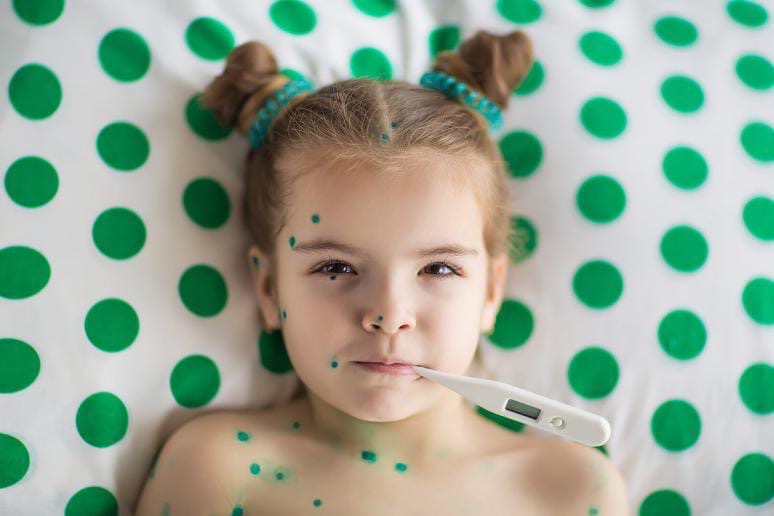